ΓΛΩΣΣΑ R
Μέτρα θέσης : Είναι το κεντρικό σημείο γύρω από το οποίο συγκεντρώνονται τα δεδομένα. Τα κυριότερα μέτρα θέσης είναι η μέση τιμή και η διάμεσος

Μέση τιμή
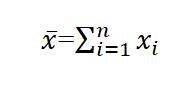 ΓΛΩΣΣΑ R
> x=c(2,4,5,-3,6)
>mean (x)

Διάμεσος: Εάν τα δεδομένα είναι σε αριθμητική σειρά τότε η διάμεσος είναι η μεσαία παρατήρηση αν τα δεδομένα είναι περιττά και το ημιάθροισμα αν είναι άρτια π.χ1    1,2,5 δ=2
                           π.χ2  1,2,5,10  δ=3.5 
> median (x)
ΓΛΩΣΣΑ R
Μέτρα διασποράς : Έστω δύο δείγματα 10,15,20  και 14,15,16 τα δύο δείγματα έχουν την ίδια μέση τιμή. Αυτό που τα διαφοροποιεί είναι τα μέτρα διασποράς
Εύρος
Ποσοστιαία σημεία
Ενδοτεταρτημοριακό εύρος
Διασπορά
Τυπική απόκλιση
 Συντελεστής Μεταβλητότητας
ΓΛΩΣΣΑ R
Για να βρούμε το εύρος πρέπει να υπολόγίσουμε την μικρότερη τιμή αλλά και την μεγαλύτερη και να πάρουμε την διαφορά
>x=c(2,5,6,7)
>min(x)
>max(x)
max(x)-min(x)
ΓΛΩΣΣΑ R
2ος τρόπος : μέσω της συνάρτησης range
>x=c(1,3,5,8)
>range (x)
Το αποτέλεσμα θα είναι 1,8
Άρα το εύρος : range (x)[2]-range (x)[1]
ΓΛΩΣΣΑ R
Ποσοστιαίο σημείο είναι το σημείο για το οποίο p%  των παρατηρήσεων είναι μικρότερες
>x=c(1,2,3,-4,5,6,3,7,8,9)
>quantile (x, 0.25, type=7)
>quantile (x,0.75, type-7)
Ή Κατασκευάζοντας συνάρτηση
> nea=function (x) (quantile (x,0.75)-quantile (x,0.25))
ΓΛΩΣΣΑ R
Η εντολή summary υπολογίζει διάφορα στατιστικά στοιχεία
>summary (x)
Διασπορά την υπολογίζουμε με την συνάρτηση var
>var (x)
Τυπική απόκλιση 
>sd (x)
ΓΛΩΣΣΑ R
Πίνακας συχνοτήτων και ραβδόγραμμα
Έστω ότι :
>x=c(“car”, “car”, “car”, “bus”, “bus”, “car”, “train”)
>table (x)  (Δίνει τον πίνακα συχνοτήτων)
>prop.table (table(x)) (Δίνει τον πίνακα σχετικών συχνοτήτων)
> barplot(table(x))
barplot (prop.table(table(x)))
ΓΛΩΣΣΑ R
Διάγραμμα πίτας 
>pie (table (x))
Υπάρχει η δυνατότητα και αλλαγής χρώματος
> pie ((table (x)), col=c(“blue”, “gray”, “green”)
ΓΛΩΣΣΑ R
Πίνακας συχνοτήτων
Έστω ότι 
>x=c(1,2,1,4,3,2,4,5,6,4,3,2,2,2)
>table(x)
>barplot(table(x))
>barplot (prop.table(table(x)))
ΓΛΩΣΣΑ R
Ιστόγραμμα συχνοτήτων
>x=c(1,2.1,3,3.4,4,4.5,3.2,2.30
>hist(z)